Math 9 HonoursSection 1.5Divisibility Rules and Proofs
© Copyright all rights reserved to Homework depot: www.BCMath.ca
I) What is Divisibility:
“Divisibility” means that a number can be evenly distributed by another number

Ie: 10 is divisible by “2” and “5” because it can be evenly distributed into groups of either 2 or 5

A number is divisible by another number whenever it is a multiple of it  
Ie: 10 is a multiple of “2” or “5”, therefore, it must be divisible by it
© Copyright all rights reserved to Homework depot: www.BCMath.ca
II) Divisibility Rules:
The divisibility of certain numbers are easy to find
ie: All numbers that are divisible by 2 must be “EVEN”!!
	{    2    :    2,   4,    6,    8,    10,    12,    14,    16 }

ie: All numbers that are divisible by 5 must end with either “5” or “0” {    5    :   5,   10,    15,    20,    25,    30,    35,    40 }
Ie: all numbers divisible by 10 must end with zero!
	 {   10    :   10,   20,    30,    40,    50,    60,    70,    80 }
© Copyright all rights reserved to Homework depot: www.BCMath.ca
Divisible by 3 and 4
Numbers divisible by 3:
Take the sum of all the digits
If the sum is a multiple of 3, then the original number will be divisible by 3
ie:  Check if   1220001141  is divisible by 3


Numbers divisible by 4:
Take the number formed by the last 2 digits
If number is divisible by 4, then the orginal number will be divisible by 4
ie:  Check if   1227824  is divisible by 4
Since 12 is a multiple of 3 then1220001141 is divisible by 3
24 is a multiple of 4 then1227824 is divisible by 4
© Copyright all rights reserved to Homework depot: www.BCMath.ca
Proof For Divisibility of 3:
Suppose you have a 5 digit number: ABCDE, where each letter represents a digit
If this part is also a multiple of 3, then ABCDE is divisible by 3
This part must be divisible by 3
Split each number as a sum of a multiple of 3
The first half is a multiple of 3
NOTE: if you add two numbers & both are multiples of 3, then the sum will also be a multiple of 3
Proof for Divisibility for 4
Again, begin with a five digit number ABCDE
This part must be a multiple of 4
This is a two digit number.
So if this part is also a multiple of 4then ABCDE is divisible by 4
Divisible by 6, 8  and 9
Numbers divisible by 6:
If a number is divisible by 2 and 3 then it will be divisible by 6

Numbers divisible by 8:
Take the number formed by the last 3 digits
If the number is divisible by 8, then the original number will be divisible by 8




Numbers divisible by 9:
Take the sum of  all the digits
If the sum is a multiple of 9, then the original number will be divisible by 9
824 is a multiple of 8 then1227824 is divisible by 8
Since 27 is a multiple of 9 then 59643 is divisible by 9
© Copyright all rights reserved to Homework depot: www.BCMath.ca
Divisible by 11
Take the sum of all the digits in the even positions
Take the sum of all the digits in the odd positions
Subtract the two sums
If the difference is either zero or a multiple of 11, then the original number will be divisible by 11
EVEN:
ODD:
The difference of the two sums is ZERO, then 146069 is divisible by 11
© Copyright all rights reserved to Homework depot: www.BCMath.ca
Divisibility Proof for 11
Suppose you have a 6 digit number: ABCDEF
“A, C, E” are the digits in the even spots
“B, D, and F” are the digits in the odd spots
This part must be a multiple of 11
This part is the difference b/n
the even and odd digits.
So, if the difference is a multiple of 11, then ABCDEF is also a multiple of 11
These are the coefficients of ACE:
These are the coefficients of BDF:
If you add 1 to them they become a multiple of 11
If you minus 1 to them they become a multiple of 11
Divisible by 7
Remove the last digit from the number
Double the digit and subtract it from the remaining number
If the difference is a multiple of 7, then the original number is divisible by 7
Repeat the process if the difference is too big to tell
If 301 is a multiple of 7, then 3115 is divisible by 7
28 is a multiple of 7, then 3115 is divisible by 7
© Copyright all rights reserved to Homework depot: www.BCMath.ca
Divisible by 12, 14, and 15
Numbers divisible by 12:
If a number is divisible by 3 and 4 then it will be divisible by 12

Numbers divisible by 14:
If a number is divisible by 2 and 7 then it will be divisible by 14

Numbers divisible by 15:
If a number is divisible by 3 and 5 then it will be divisible by 15
© Copyright all rights reserved to Homework depot: www.BCMath.ca
Divisible by 13
Remove the last digit from the number
Multiple the digit by 9 and subtract it from the remaining number
If the difference is a multiple of 13, then the original number is divisible by 13
Repeat the process if the difference is too big to tell
If 91 is a multiple of 13, then 1183 is divisible by 13
0 is a multiple of 13, then 1183 is divisible by 13
© Copyright all rights reserved to Homework depot: www.BCMath.ca
Practice: Without using a calculator, indicate which numbers are divisible by 3, 4, 7, 11, 12, and 14. (Yes/No)
Ex: Given that the number is divisible by 9, what is the value of A?
512A53


125AA701


10AAA0A
© Copyright all rights reserved to Homework depot: www.BCMath.ca
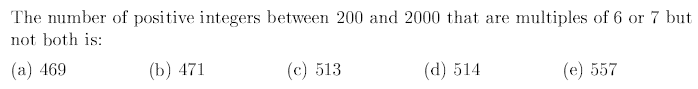 Ex: Take the numbers 0,1,1,1, 2, 3, 5, 5, and form a 8 digit number that will be divisible by all numbers from 2 to 15.
Hint: last number must be zero  divisible by 10
2nd last digit must be 2 20, divisible by 4
3rd last digit must be 1 120, divisible by 8

              ___,  ___,  ___,  ___, ___,    1  ,    2  ,    0
Remaining digits: 1, 1, 3, 5, 5
Sum of Even digits minus ODD digits = 0 or multiple of 11
Even digits:  3, 5		Odd digits: 1, 1, 5

Trial and Error: Use different combinations
1 3 1 5 5 120			 1 5 1 3 5 120 
1 3 5 5 1 120			 1 5 5 3 1 120 
5 3 1 5 1 120			 5 5 1 3 1 120

Answer 15135120
© Copyright all rights reserved to Homework depot: www.BCMath.ca